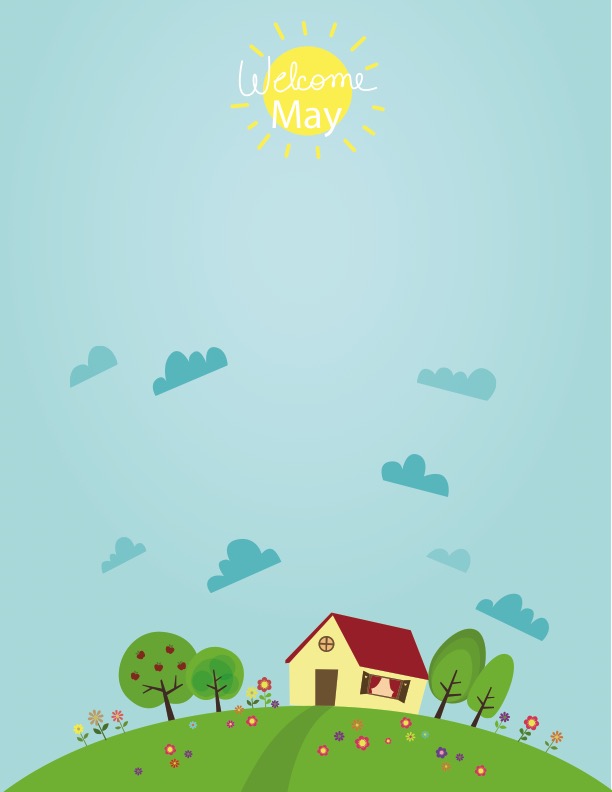 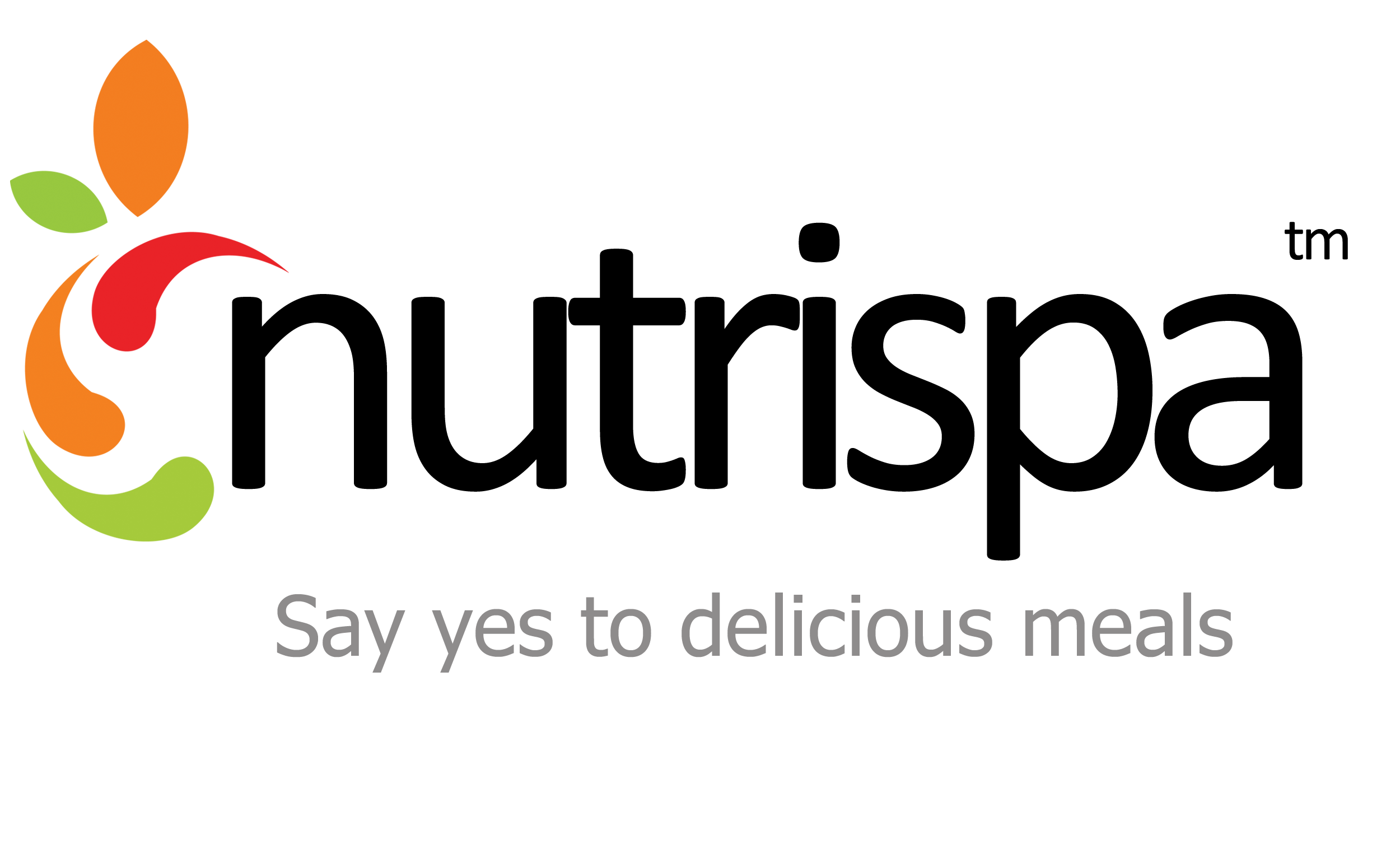 Bridgeprep South Main (1) 
& South Satellite (2)
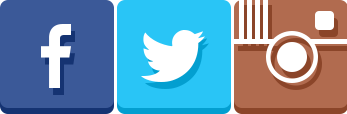 Follow us
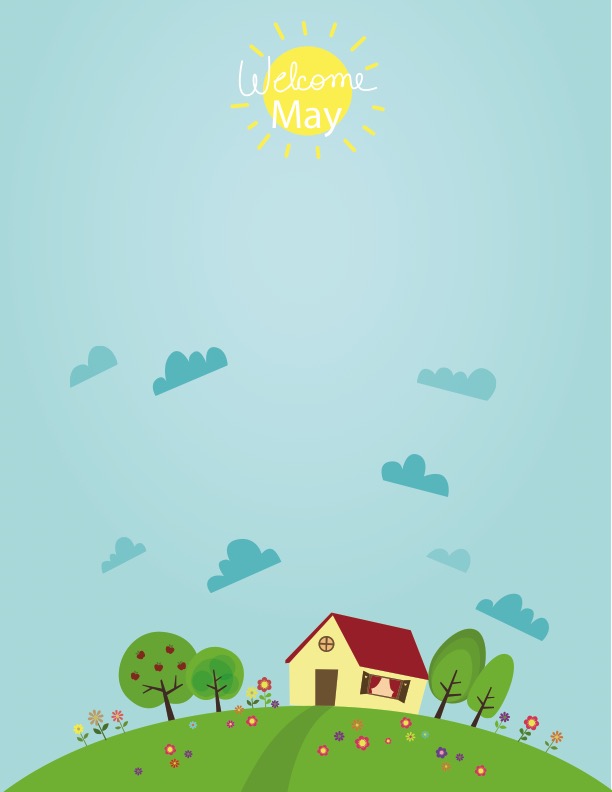 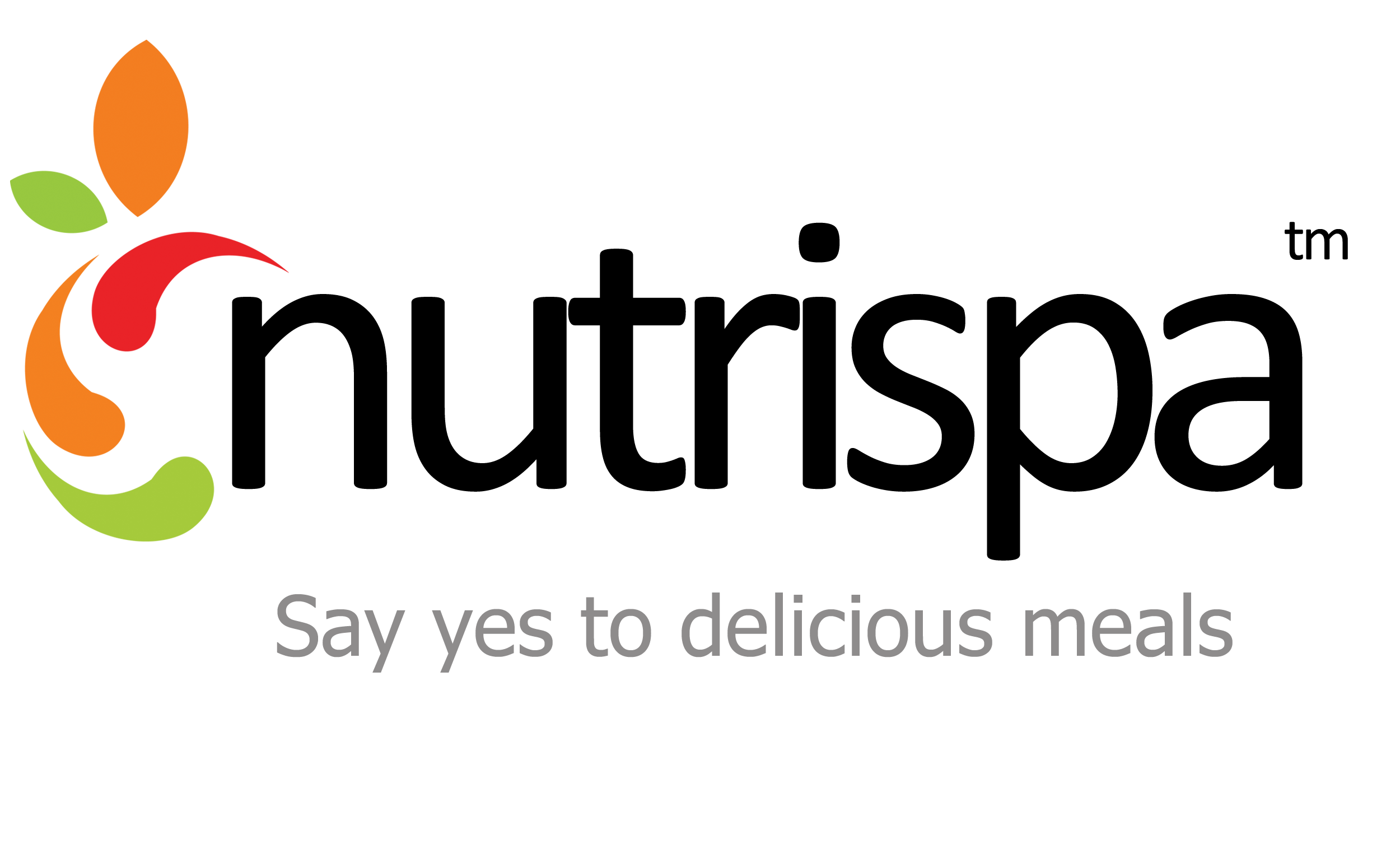 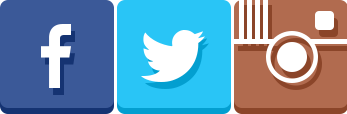 Follow us
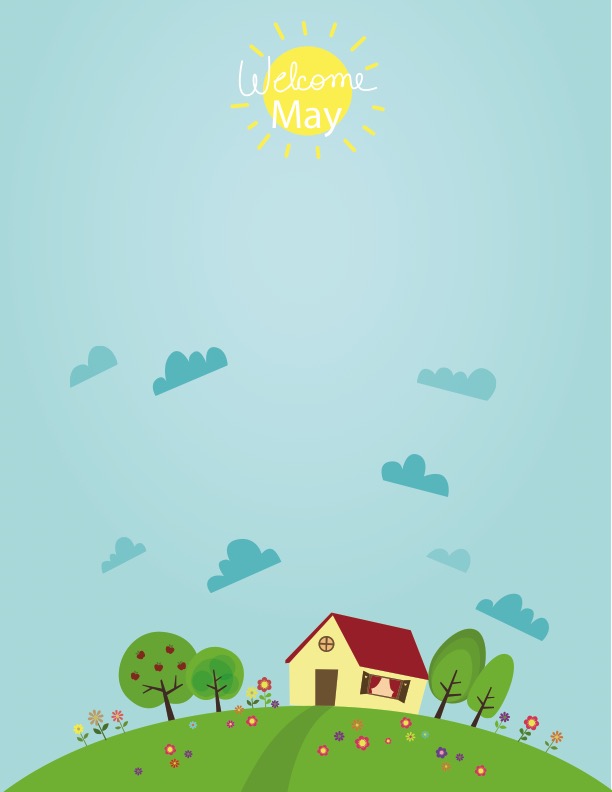 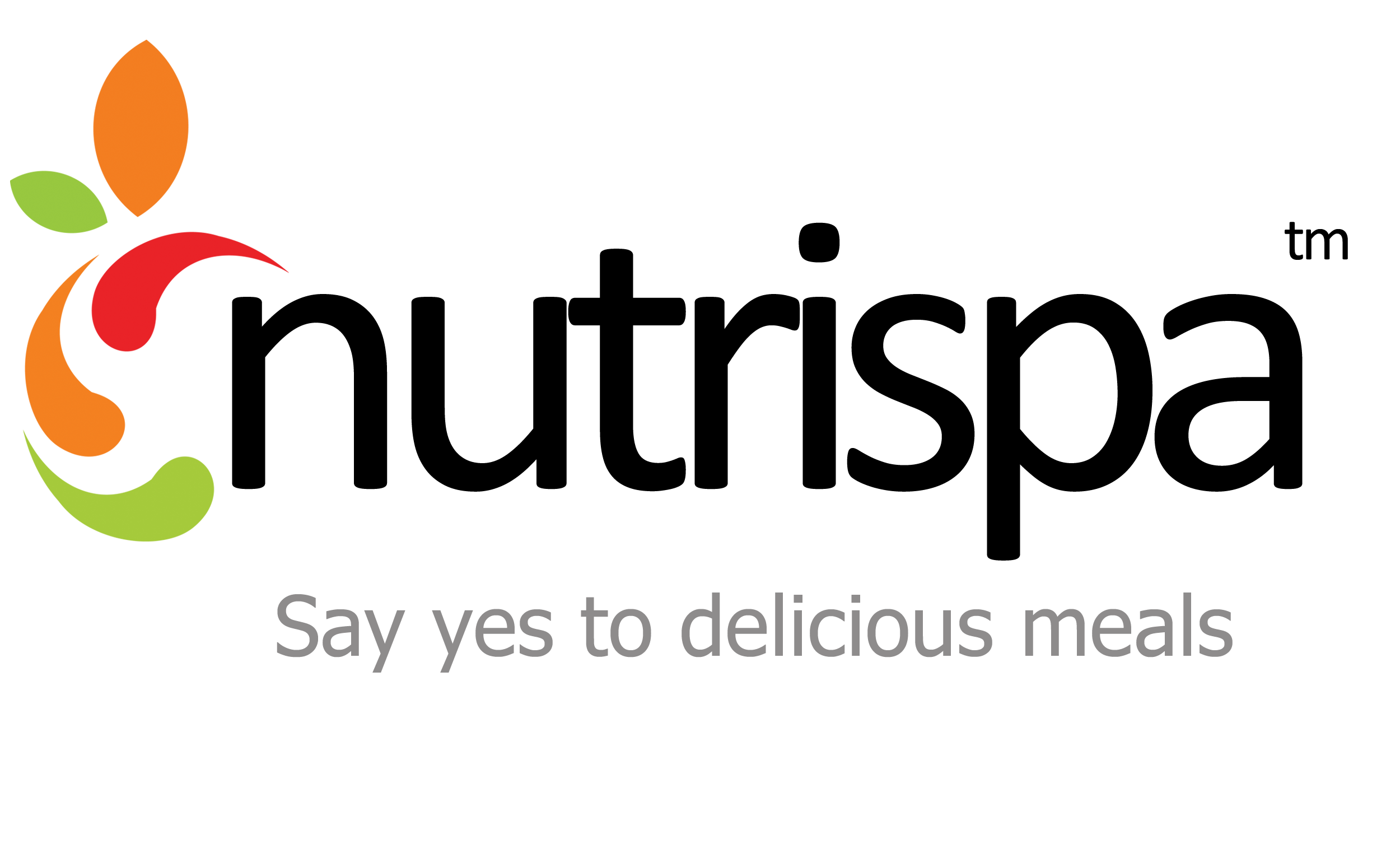 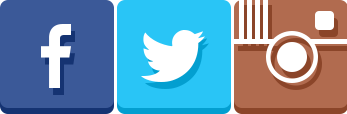 Follow us